FIGURE 1. Distribution of triage levels and diseases in the patients.
Mil Med, Volume 179, Issue 8, August 2014, Pages 913–919, https://doi.org/10.7205/MILMED-D-13-00525
The content of this slide may be subject to copyright: please see the slide notes for details.
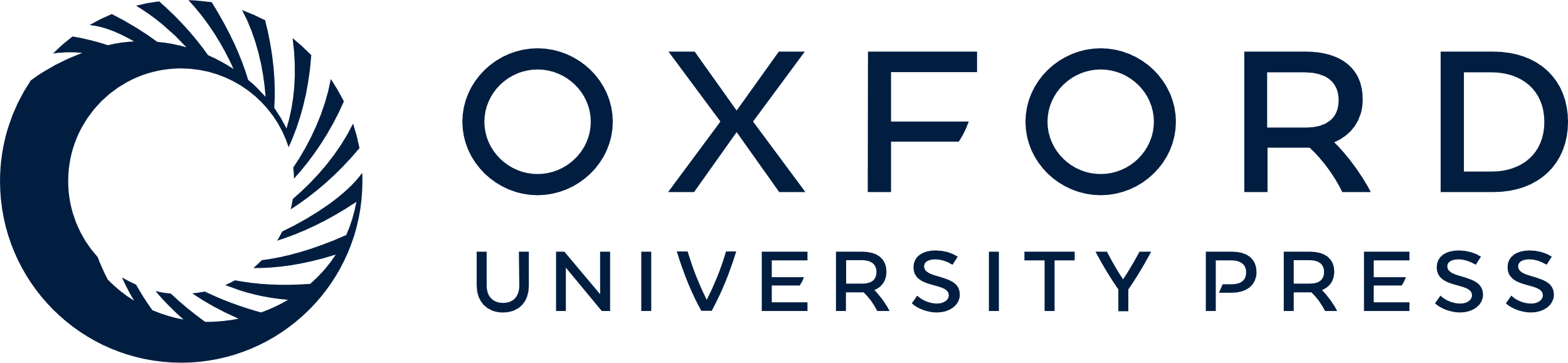 [Speaker Notes: FIGURE 1. Distribution of triage levels and diseases in the patients.


Unless provided in the caption above, the following copyright applies to the content of this slide: Reprint & Copyright © Association of Military Surgeons of the U.S.]